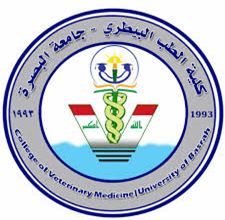 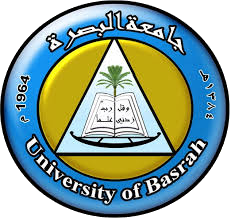 poultry diseases 1
fourth stage
شعار الكلية
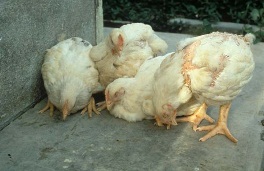 Fungal Diseases
Dr.Harith Abdulla 
Department of Pathology and Poultry Disease
College of Veterinary MedicineUniversity of Basrah
University of Basrah- College of veterinary medicine-Department of Pathology and Poultry Disease
1.Aspergillosis:
Aspergillosis is defined as a disease caused by infection with the genus Aspergillus, usually of the respiratory system, of chickens, turkeys, and less frequently ducklings and many other wild birds.
  
The disease has two forms:
1-Acute form in young birds( Brooder Pneumonia).
2-Chronic form in older birds( Sporadic cases ).
 Mortality : Up to 100% in young birds.
Etiology: Aspergillus fumigatus
Method of spread:
A-Inhalation of spores.
B-Contaminated eggs.
C-Dusty litter.

Clinical signs:
1-Rapid gasping respiration.
2-Yellow caseous pellet in eyes.
3-Encephalitis.
Gasping
Post-mortem lesion:
1- Round yellow caseous granulomas on air sacs
     and lungs.
2-Occlusion of trachea by caseous plaques.
3-Sometimes green mold growth on air sacs or 
    in lungs.  

Diagnosis:
1-Case history.
2-Clinical signs.
3-Post-mortem lesions.
4-Histopathology demonstrates the hyphe of the
   fungi .
Round yellow caseous granulomas on the lungs.
Round yellow caseous granulomas on air sacs
Treatment:
Antifungal (not practical and not economic).

Prevention:
1-Remove source of infection.
2-Fumigate incubator and hatchers.
3-Add antifungal agent to feed.
4-Fumigate litters.
5-Prevention of stress.
2-Thrush:
Moniliasis or Candidiasis or Sour crop.

Etiology:
Monilia   albican or   Candida  albican.

Mycosis  of  the  digestive  tract.
3-Favus:
Favus is a chronic dermatomycosis.

Etiology:
Trichophyton    megnini